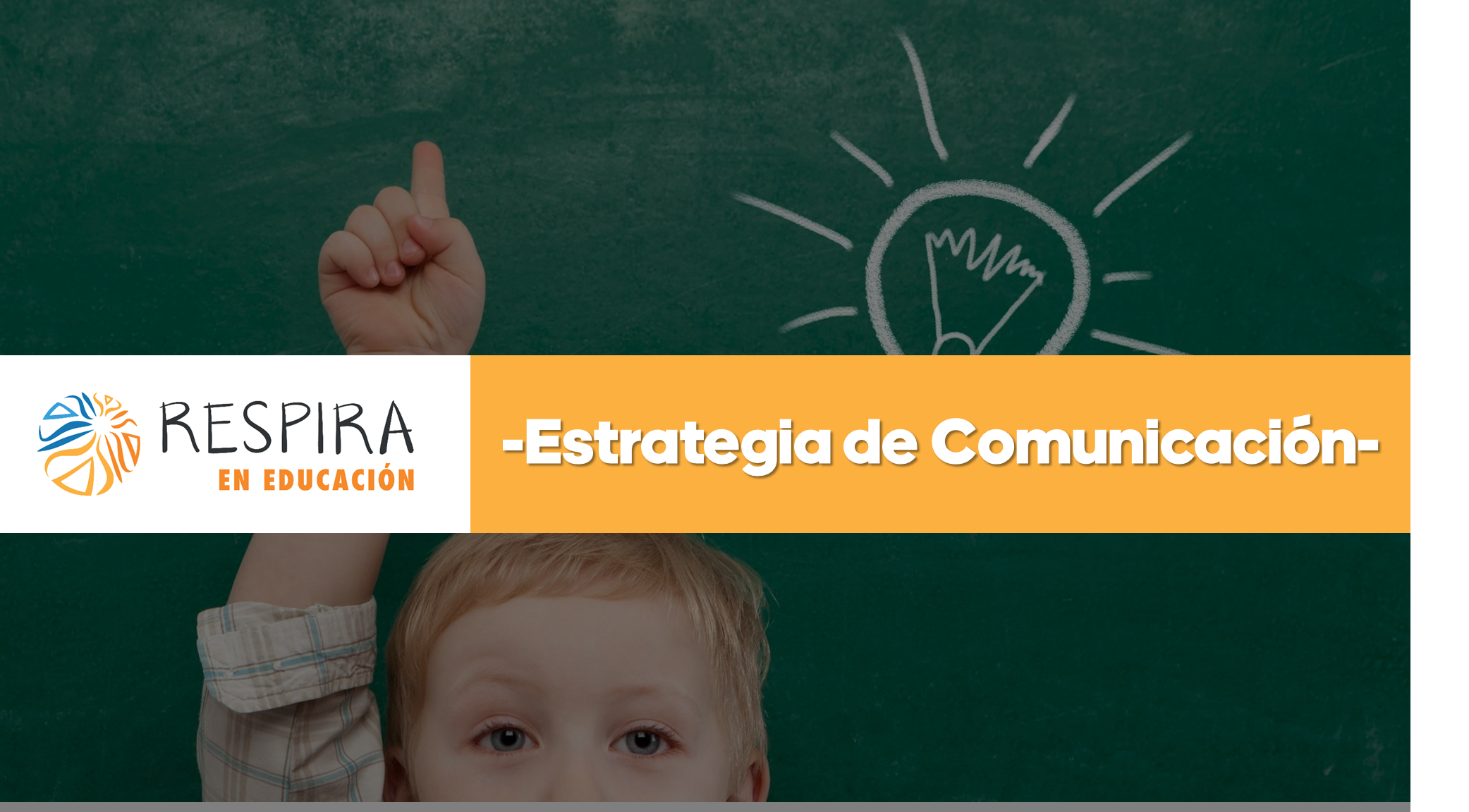 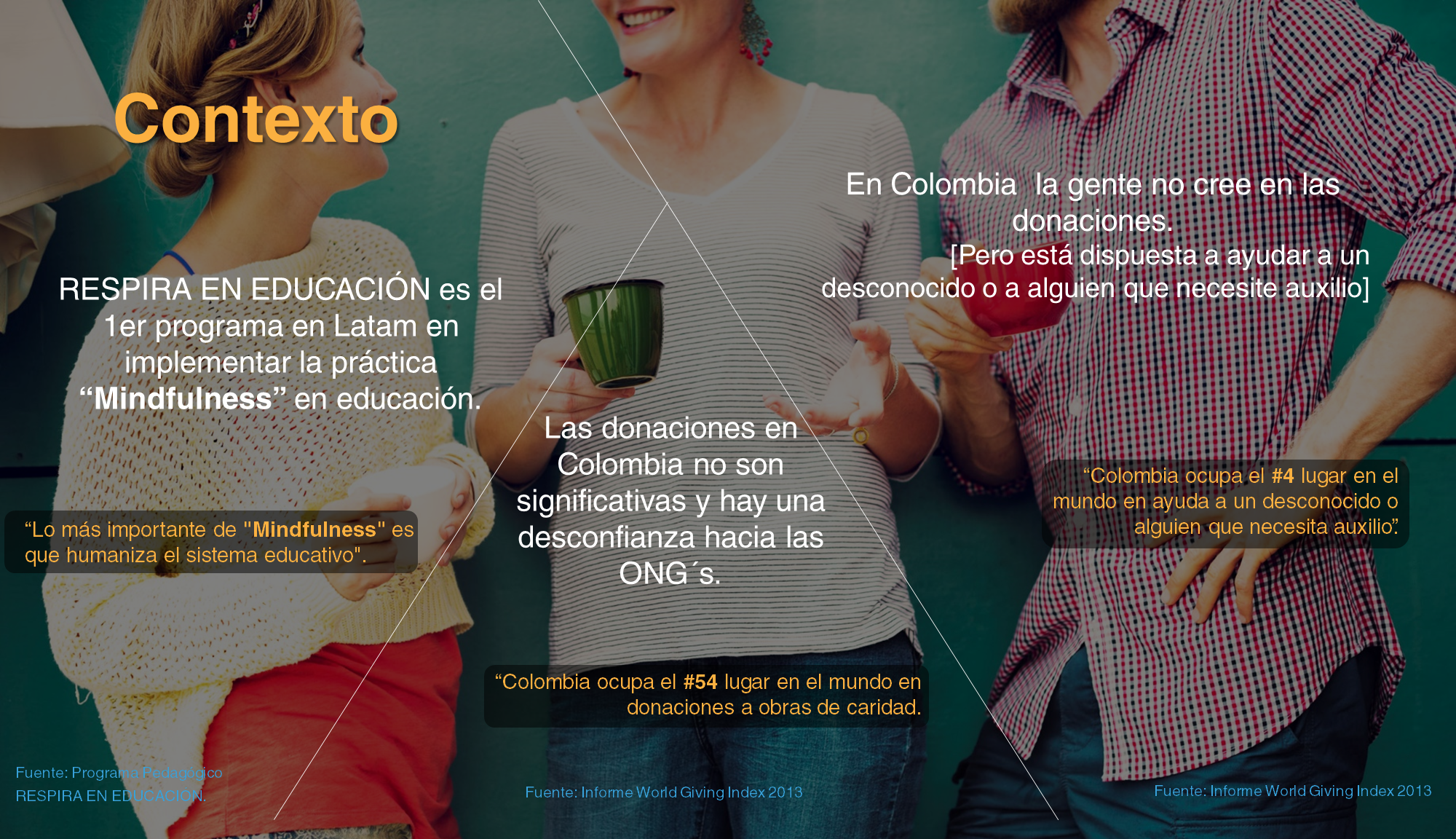 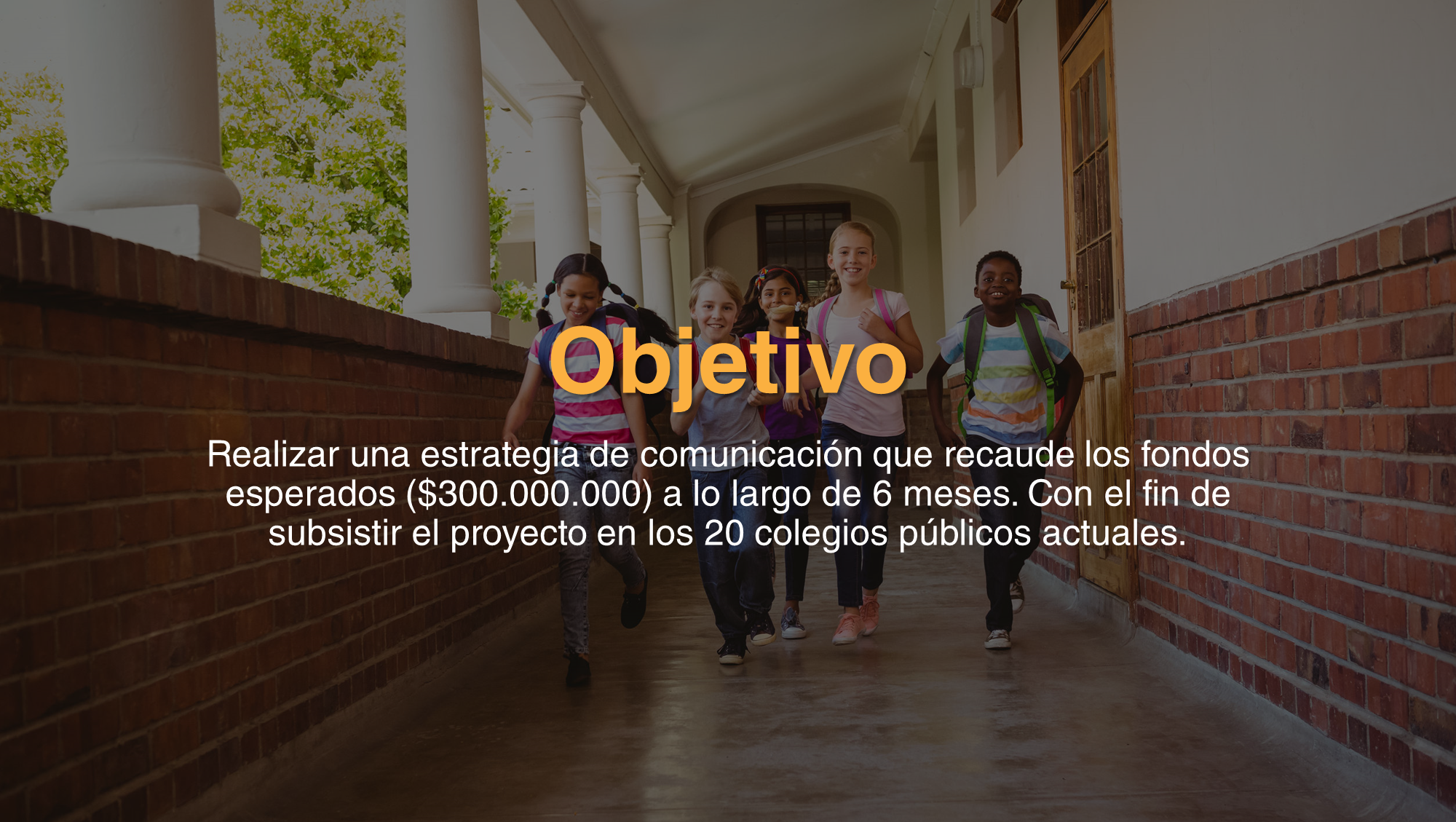 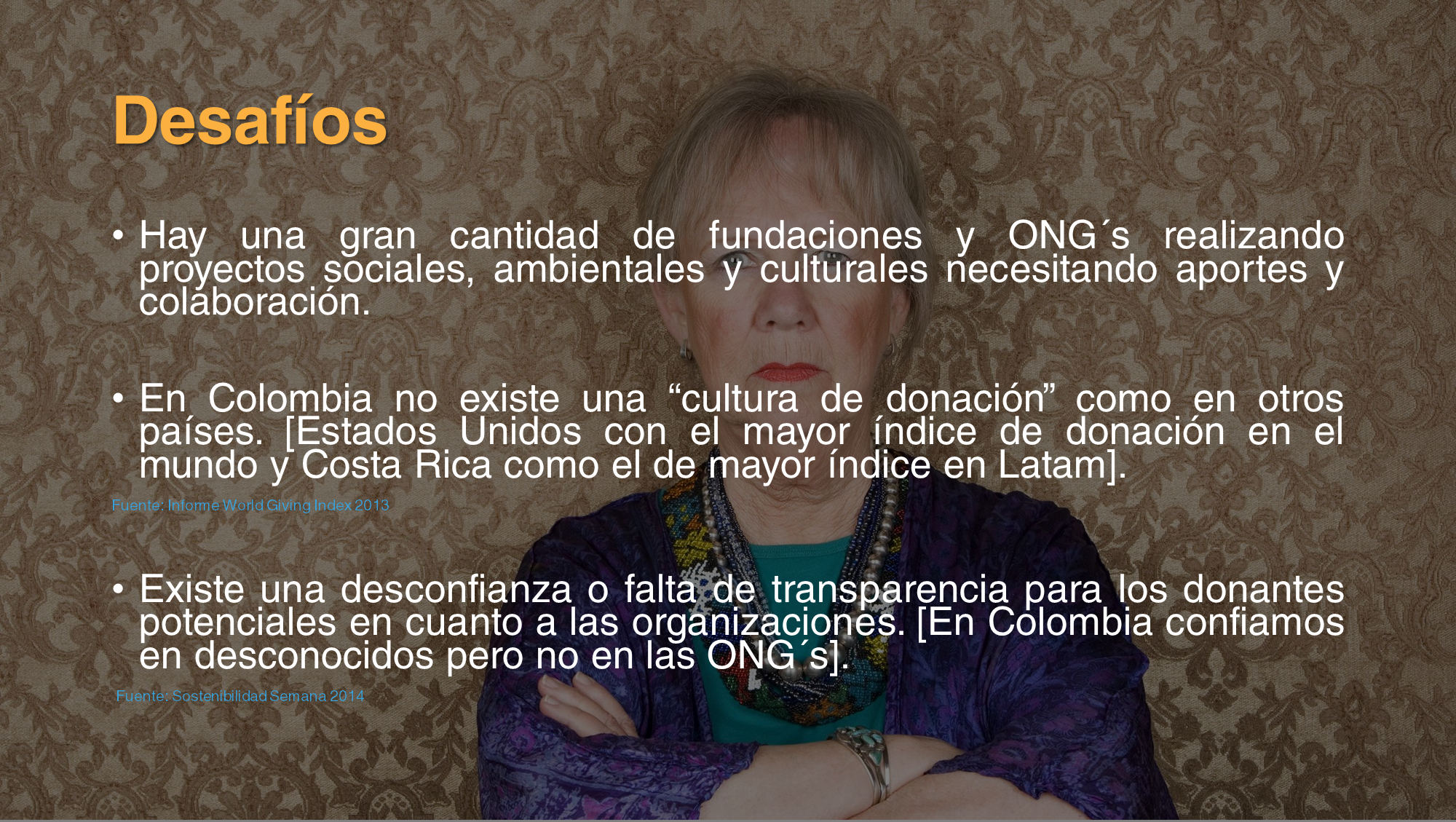 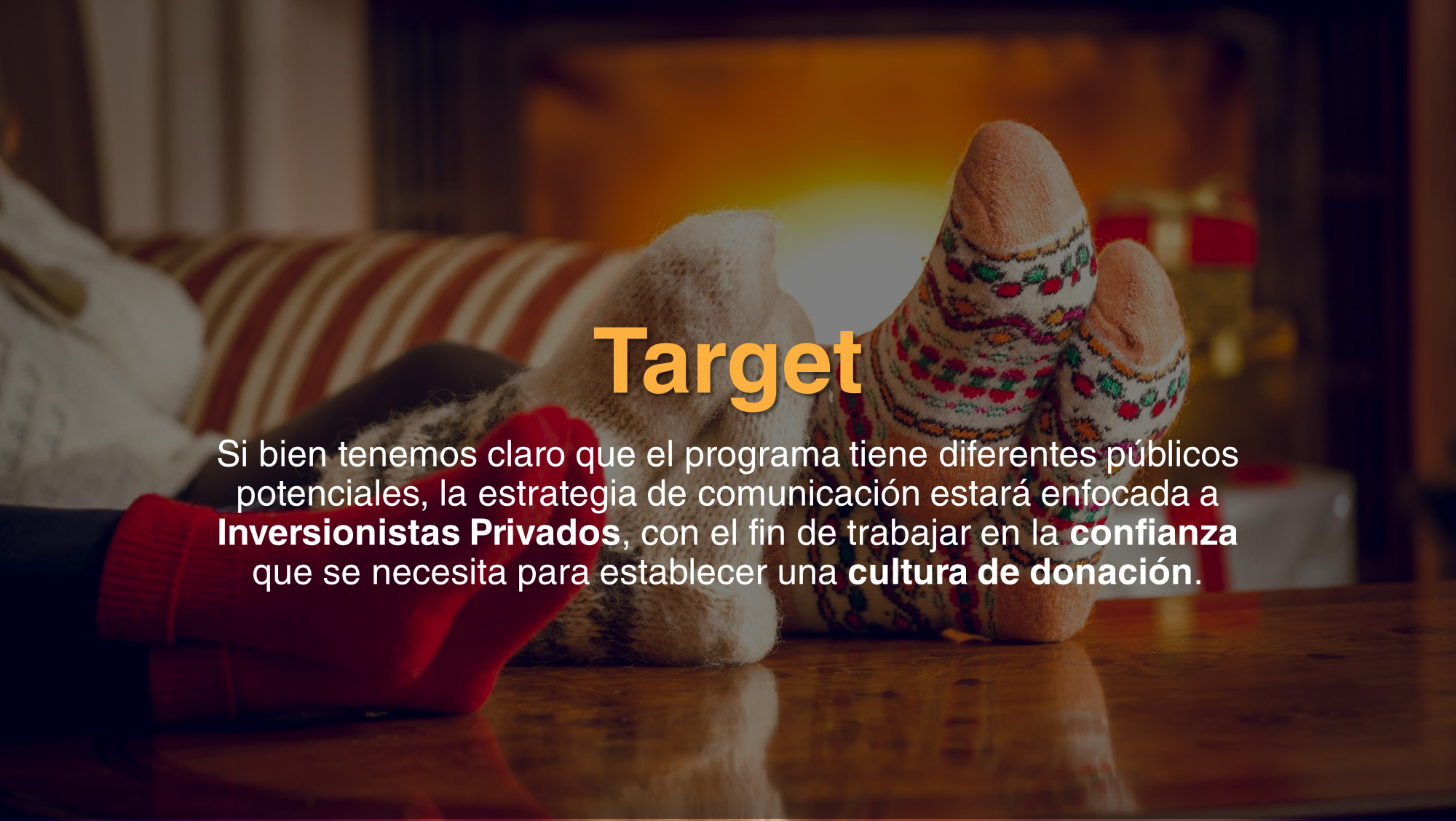 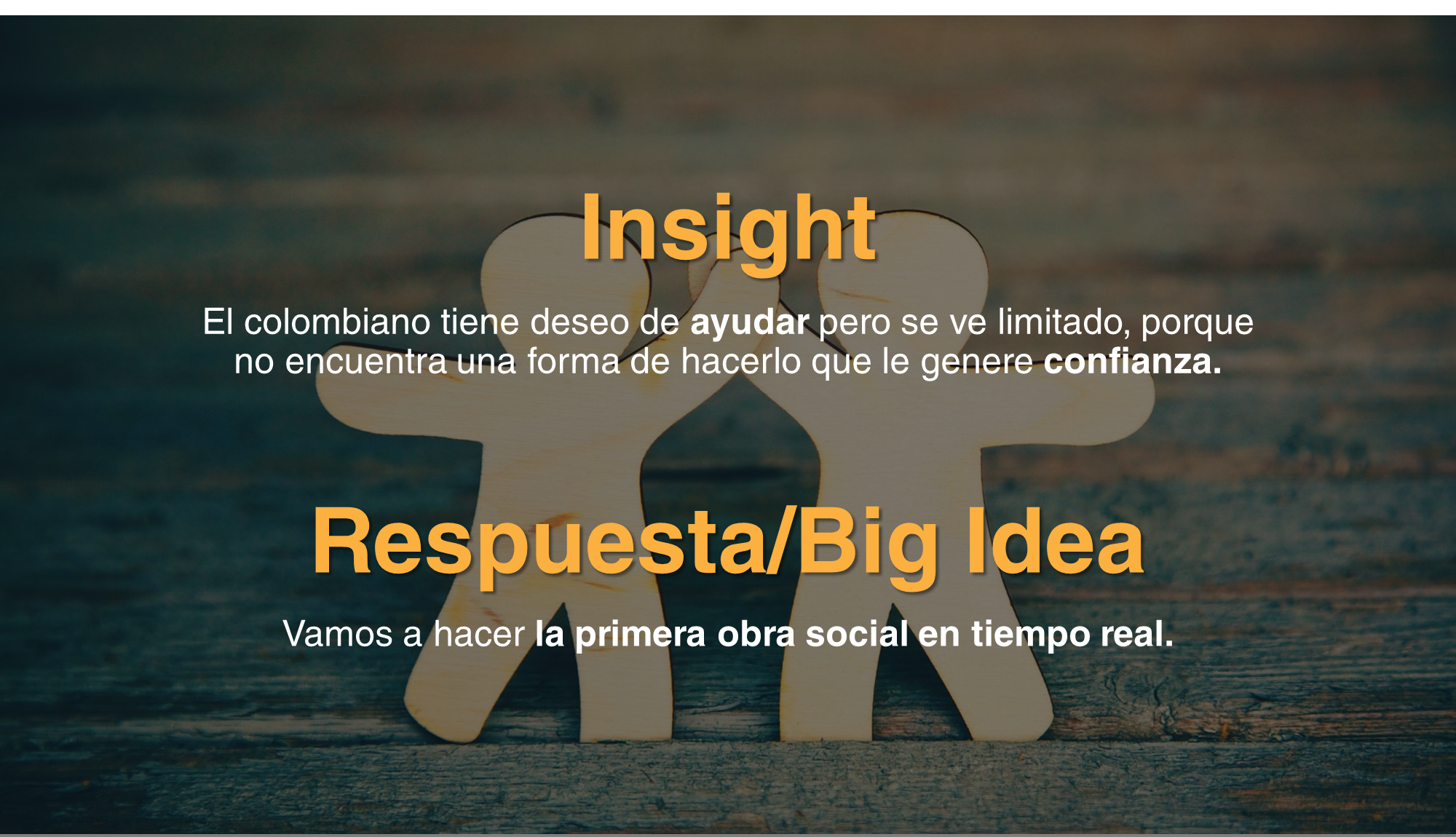 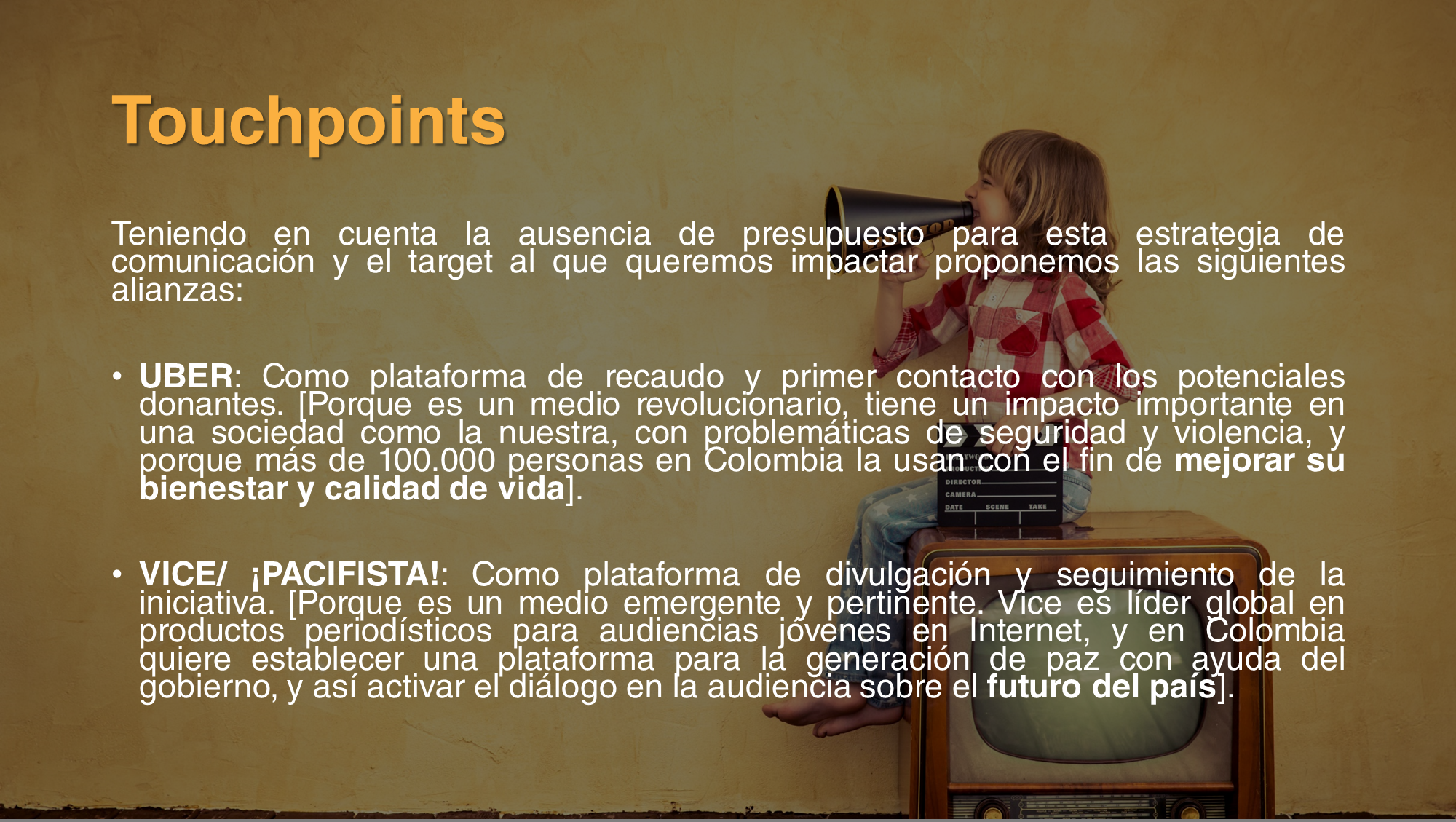 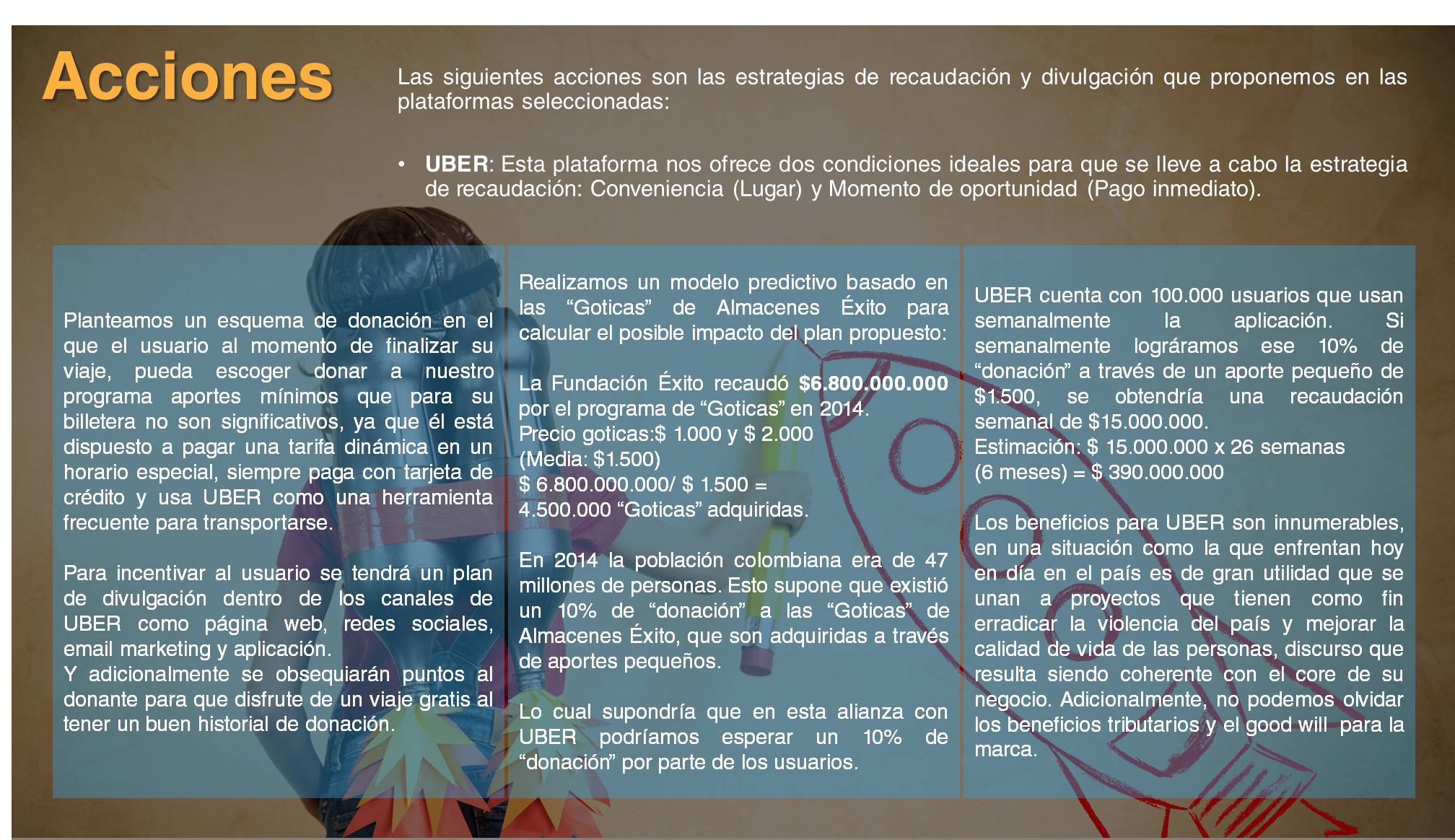 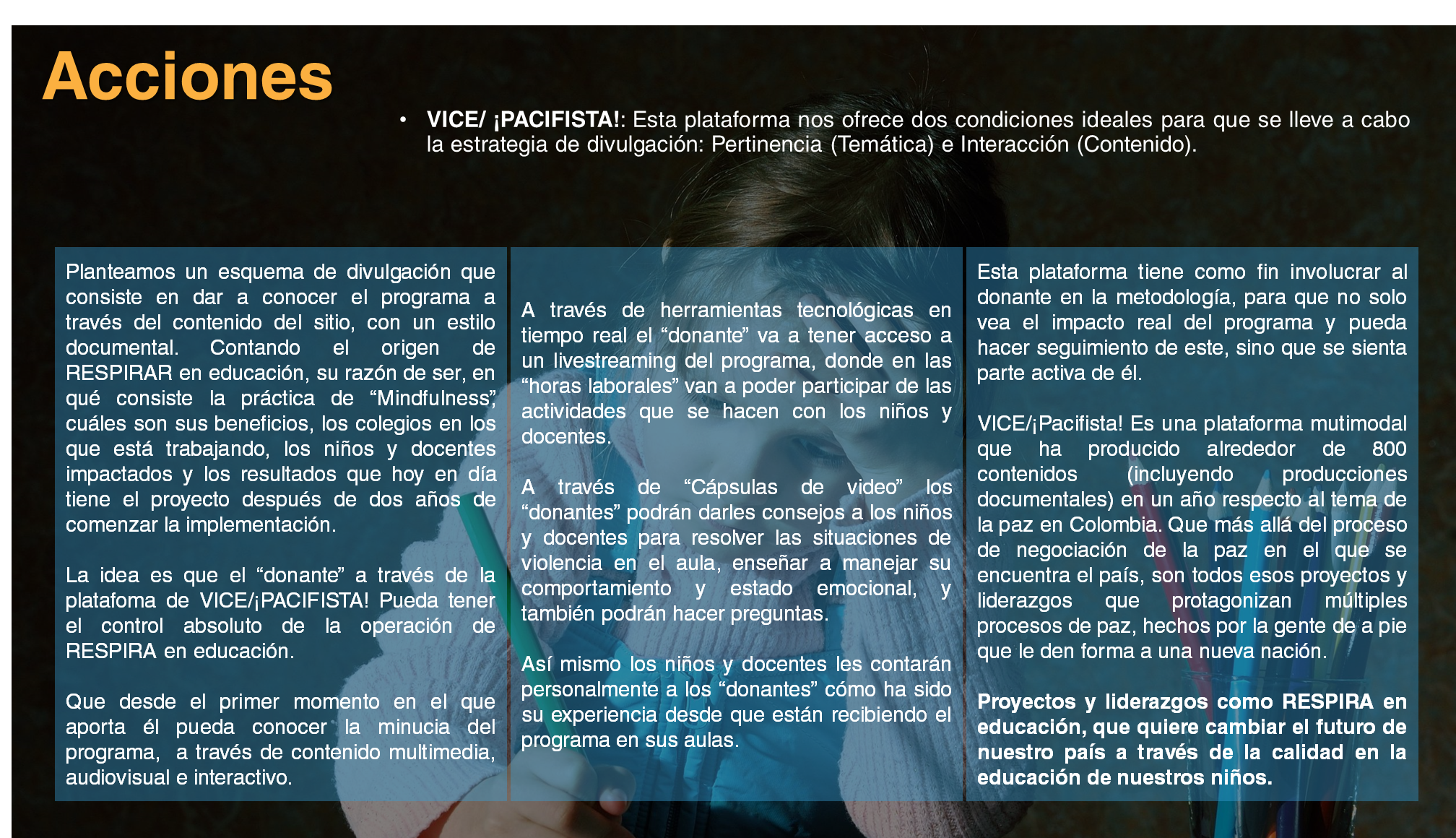 Resumen